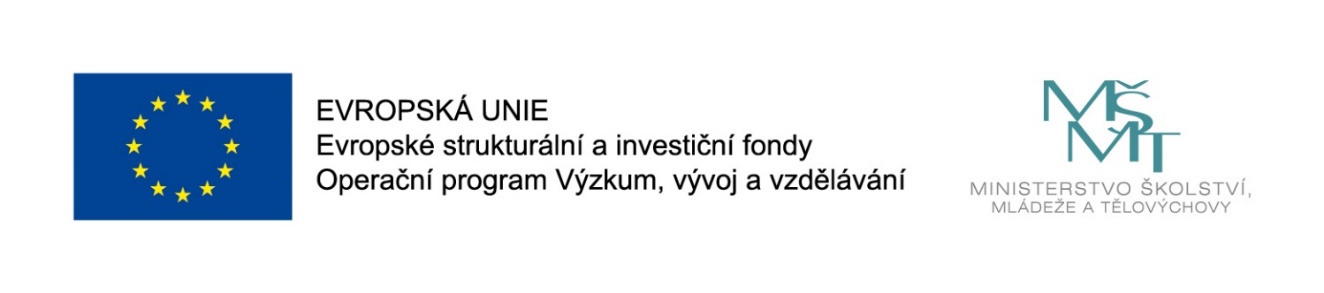 Komunitní plánování sociálních služeb jako makro metoda sociální práce
CZ.02.2.69/0.0/0.0/16_015/0002400
ROZVOJ VZDĚLÁVÁNÍ NA SLEZSKÉ UNIVERZITĚ V OPAVĚ
Potřeby uživatelů sociálních služeb. Zjišťování potřeb uživatelů sociálních služeb.
PaedDr. Miroslav Pilát, Ph.D.
2
Vymezení  potřeb, okruh potřeb, potřeby a dostupnost
Pojem potřeba je velmi široký, zákonem nedefinovaný a bývá velmi často různě interpretován (DD JM).
Pozn.: Člověk potřebuje k životu málo, ale jeho potřeby jsou neomezené.
Zákon o sociálních službách poněkud nešťastně obsahuje formulaci, kterou ukládá za povinnost obcím a krajům „zjišťovat potřeby poskytování sociálních služeb osobám nebo skupinám osob na svém území.“ (Ustanovení § 94 a § 95 zákona č. 108/ 2006 Sb.,o sociálních službách, ve znění pozdějších předpisů).
3
Vymezení  potřeb, okruh potřeb, potřeby a dostupnost
Tato zavádějící dikce zákona může vést, a často v praxi vede k tomu, že při zjišťování potřeb uživatelů se v dotaznících zjišťují chybějící služby dle typologie služeb zákona o sociálních službách a  ne jejich skutečné potřeby pomoci a podpory, které lze často saturovat i jiným způsobem, než sociální službou. 
Jsme přesvědčeni, a současná praxe to  i potvrzuje, že lidé jsou schopni velmi dobře specifikovat  a popsat svoje potřeby, ale že řadu z nich nelze řešit sociální službou.
4
Vymezení  potřeb, okruh potřeb, potřeby a dostupnost
Sociální služby pochopitelně nemohou řešit celé spektrum lidských potřeb. 
Zákon o sociálních službách ve svém úvodním ustanovení jednoznačně vymezuje přesný okruh potřeb tím, že řeší „zajištění pomoci a podpory osobám v nepříznivé sociální situaci“ a požaduje, aby toto řešení podporovalo sociální začlenění a ochranu před sociálním vyloučením. 
Úkolem sociálních služeb je pomáhat lidem a podporovat je, aby mohli žít běžným způsobem života svých vrstevníků.
5
Vymezení  potřeb, okruh potřeb, potřeby a dostupnost
V tomto kontextu lze tedy potřeby v širším slova smyslu redukovat na to, jakou pomoc a podporu v nepříznivé sociální situaci lidé potřebují, aby se mohli začlenit nebo předejít sociálnímu vyloučení, a tedy přiměřeně žít běžným způsobem života jakým žijí jejich vrstevníci.
6
Vymezení  potřeb, okruh potřeb, potřeby a dostupnost
Zákon o sociálních službách ve svém úvodním ustanovení jednoznačně hovoří o tom, že plánování sociálních služeb je výsledkem aktivního zjišťování potřeb osob ve stanoveném území. 
Při plánování sociálních služeb je třeba mít na zřeteli, že existují dva okruhy osob, u nichž je potřeba zjišťovat potřeby. 
Prvním okruhem jsou ti, kteří z důvodů nepříznivé sociální situace nemohou žít rovnocenným způsobem života svých vrstevníků. 
U nich je nejdříve nutné zjišťovat a mapovat to, co konkrétnímu jedinci schází, aby se mohl zapojit do ekonomického, sociálního a kulturního života společnosti.
7
Vymezení  potřeb, okruh potřeb, potřeby a dostupnost
Až následně ve spolupráci s poskytovateli sociálních služeb je nutné hledat ty typy a druhy služeb, které by na zjištěné potřeby mohly reagovat a saturovat je.
Zjišťování potřeb však není totožné se zjišťováním míry spokojenosti s poskytovanými službami u uživatelů sociálních služeb, byť tyto informace mohou být jako jistý druh uživatelské spokojenosti užitečným informačním zdrojem při zavádění standardů kvality sociálních služeb. 
Nemohou však být jediným a dostatečným zdrojem o potřebách při plánování sociálních služeb.
8
Vymezení  potřeb, okruh potřeb, potřeby a dostupnost
Za druhý okruh osob jsou považováni budoucí příjemci sociálních služeb, anebo čekatelé či zájemci o službu, které nejsou na daném území dostupné.  Jestliže potřebujeme zjistit, jak má vypadat budoucí struktura a síť sociálních služeb, je potřeba zkoumat potřeby reprezentativního vzorku lidí na zkoumaném území. 
Dostupnost sociálních služeb a potřeby osob na daném území jsou jednoznačně ve vzájemném vztahu. 
Dostupnost by měla odpovídat na potřeby. Na druhou stranu dostupnost také potřeby ovlivňuje, potlačuje či dokonce vyvolává.
9
Vymezení  potřeb, okruh potřeb, potřeby a dostupnost
Téma zjišťování potřeb a řešení dostupnosti jsou integrální součástí metody komunitního plánování sociálních služeb. 
Plán rozvoje sociálních služeb  (KPSS) obě témata zachycuje v konkrétní představě postupu směřujícího k jejich naplnění v případě potřeb, resp. zlepšení v případě jejich dostupnosti.
Zjišťování potřeb uživatelů sociálních služeb je páteřní osou procesu komunitního plánování sociálních služeb a zjištěné potřeby by měly být nosným pilířem každého komunitního plánu.
(KPSS Bruntál).
10
Vymezení  potřeb, okruh potřeb, potřeby a dostupnost
V této souvislosti se někdy dokonce hovoří o pozitivní diskriminaci uživatelů, protože hlavním cílem komunitního plánování by měl být spokojený uživatel sociálních služeb, jehož potřebám má jít komunitní plán vstříc. 
Paradoxně proces zjišťování potřeb uživatelů sociálních služeb, který by v žádném případě neměl sloužit jako náhrada přímé participace uživatelů na procesu komunitního plánování, bývá obvykle nejslabším článkem analytické části komunitního plánování sociálních služeb (techniky zjišťování potřeb uživatelů si vyžadují dostatečný a erudovaný znalostní základ z oblasti sociologie a kulturní antropologie).
11
[Speaker Notes: Člověk potřebuje k životu málo, ale jeho potřeby jsou neomezené.]
Zjišťování potřeb z pohledu sociokulturní antropologie
Problematikou zjišťování potřeb z pohledu sociokulturní antropologie se ve své práci  zabývá Kavalír. Bradshaw podle Kavalíra (2006)rozlišuje čtyři druhy potřeb
normativní,
 pociťované, 
 vyjadřované,
 srovnávací.
12
Zjišťování potřeb z pohledu sociokulturní antropologie
Normativní potřeby (normative needs) jsou na základě studií a dlouhodobé zkušenosti s uživateli sociálních služeb určovány  poskytovateli služeb a nebo experty. 
Někdy mohou mít podobu měřitelných čísel, v sociální oblasti se například jedná o stanovení hranice chudoby, která je vyjádřena určitým procentem z příjmu. 
V oblasti komunitního plánování sociálních služeb se můžeme setkat s normativy stanovenými Průšou (1997).
13
Zjišťování potřeb z pohledu sociokulturní antropologie
Tyto normativy stanovují počet míst u vybraných typů rezidenčních služeb připadajících na 1000 nebo 10 000 obyvatel, a jejichž přepočtem je možné získat údaje odpovídající řešenému území. 
Tyto údaje je však nutno brát pouze orientačně, jelikož nerespektují specifické situace u jednotlivých obyvatel a regionů. 
Na druhé straně jsou často jediným referenčním rámcem  umožňujícím srovnání.
     (Havířov).
14
[Speaker Notes: Referenční rámec-měřítko]
Zjišťování potřeb z pohledu sociokulturní antropologie
Pociťované potřeby (felt needs) bývají zjišťovány tak, že lidé jsou přímo dotazováni co aktuálně chtějí. 
Vzhledem ke skutečnosti, že je velmi pravděpodobné, že dotazované osoby budou své potřeby rozšiřovat o svá ideální přání, je často obtížné je stanovit.
 Na druhé straně se setkáváme se skutečností, že někteří lidé se ostýchají si vědomě připustit, že nějakou pomoc skutečně potřebují. 
Navíc není reálné očekávat, že lidé budou schopni definovat své potřeby tak, aby byly kompatibilní s konkrétní sociální službou.
15
Zjišťování potřeb z pohledu sociokulturní antropologie
Vyjadřované potřeby (expressed needs) jsou chápány jako pociťované potřeby, které směřují k poptávce po nějakém zásahu nebo řešení. 
V oblasti poskytování sociálních služeb se zpravidla jedná o vyhledání příslušné sociální služby a o oslovení poskytovatele jako zájemce o službu, popřípadě zápis do pořadníku čekatelů na službu.
16
Zjišťování potřeb z pohledu sociokulturní antropologie
V rámci komunitního plánování sociálních služeb nacházíme prostor pro vyjadřované potřeby právě v pracovních skupinách, ve kterých by měli být podle hlavních zásad komunitního plánování zapojeni rovněž uživatelé sociálních služeb. 
Je zřejmé, že motivací pro zapojení se do pracovních skupin ze strany uživatelů sociálních služeb je právě motivováno úsilím o prosazení řešení konkrétních potřeb postavených na reálném základě, než formulování vizí řešících hypotetické situace.
17
Zjišťování potřeb z pohledu sociokulturní antropologie
Koncept komparativních potřeb (komparative needs) vychází z předpokladu, že  lidé spadající do určité kategorie mívají většinou stejné, nebo alespoň podobné potřeby. 
Můžeme tedy vycházet z předpokladu, že přestože sociálních služeb využívají pouze zástupci určité kategorie cílové skupiny uživatelů sociálních služeb, budou mít i ostatní lidé spadající to téže cílové skupiny, stejné nebo podobné potřeby.
18
Zjišťování potřeb z pohledu sociokulturní antropologie
V oblasti plánování sociálních služeb lze definovaného souboru komparativních potřeb pro určité cílové skupiny uživatelů sociálních služeb využít jako jednoho z podkladů v obcích či regionech, kde se nepodaří kontaktovat a popřípadě zapojit uživatele řešené cílové skupiny. 
Např. u cílové skupiny uživatelů sociálních služeb ohrožených drogovou závislostí nebo osob bez přístřeší.
19
Zjišťování potřeb z pohledu sociokulturní antropologie
Pro účely zjišťování potřeb uživatelů při komunitním plánování sociálních služeb postačí zredukování 4 Bradshawových typů potřeb na 2 kategorie:
potřeby deklarované uživateli služeb (pociťované a vyjadřované),
potřeby uživatelů stanovené poskytovateli a dalšími odborníky v dané oblasti (normativní/komparativní).
20
Zjišťování potřeb z pohledu sociokulturní antropologie
Je přínosné mít  na zřeteli, že běžně dochází k odlišnostem mezi tím, jak různí lidé dokáží artikulovat své potřeby, při čemž někteří mohou mísit své „skutečné“ potřeby s ideálními přáními řešícími jejich hypotetické situace. 
Proto konečným arbitrem znění a definice potřeb uživatelů je vždy někdo jiný, někdo, kdo má možnost nadhledu, srovnání a analýzy a syntézy. 
     (Konzultace Domov pro seniory JM).
21
Děkuji Vám za pozornost
Kontakt:
   PaedDr. Miroslav Pilát, Ph.D.

Telefon: + 420 602 752 263
E-mail: miroslav.pilat@seznam.cz
22
Pro zájemce
23